ΧΡΙΣΤΟΥΓΕΝΝΑ
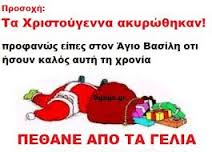 ΜΕΡΙΚΕΣ ΕΙΚΟΝΕΣ
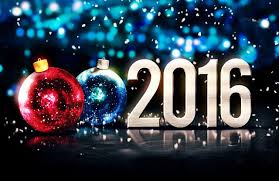 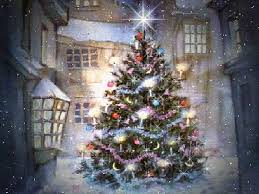 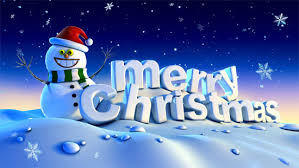 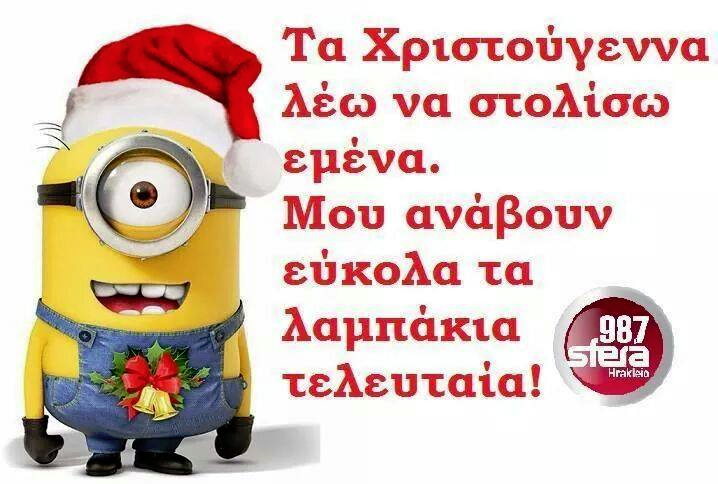 ΚΑΛΑ  ΧΡΙΣΤΟΥΓΕΝΝΑ
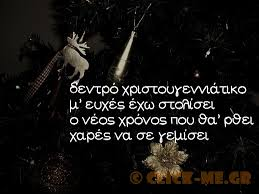 ΤΕΛΟΣ
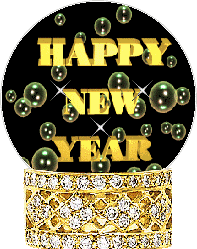 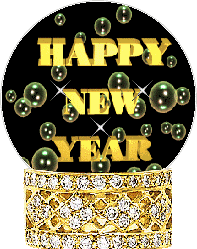 ΔΗΜΗΤΡΙΟΥ ΜΑΡΙΝΟΣ – Ε΄2             
ΕΥΔΟΚΙΜΟΥ ΙΩΑΝΝΑ – Ε΄2  
ΧΡΙΣΤΟΥ ΠΑΝΑΓΙΩΤΗΣ – Ε΄2